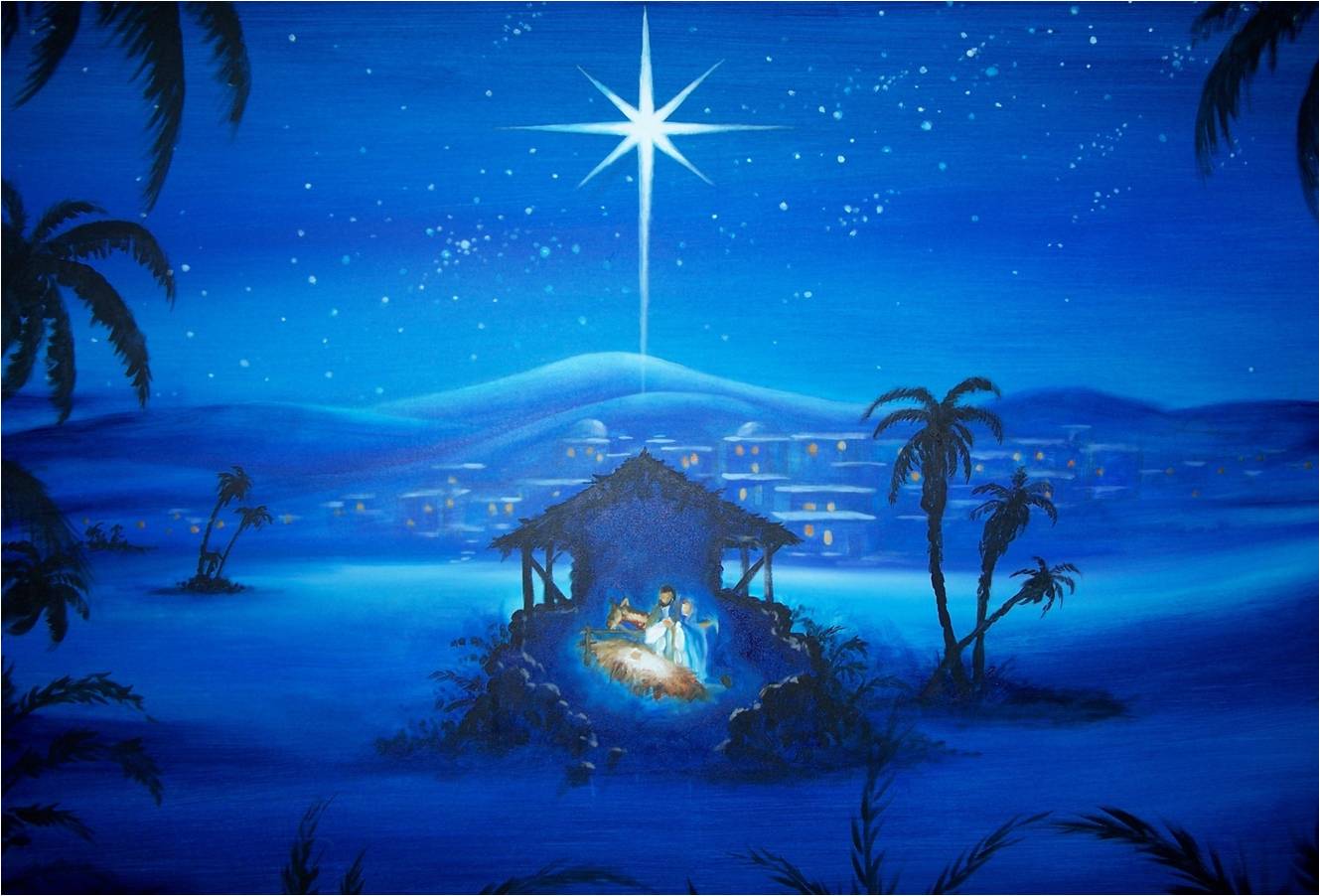 THE FIRST CHRISTMAS GIFT
GENESIS 3:14-15
1. The given gift.
2. The perfect gift.
3. The conquering gift.
4. The saving gift.